1920’s
CRASH AND DEPRESSION
Prosperity Shatters
The 1920’s was a time of economic prosperity, but some warned that trouble was on  the horizon
Credit
Purchases by credit reached $7 billion by 1929
Interest rates were low and many used credit
Economists warned that in a downturn debt could cripple consumers
Stock Market
Investors poured millions into the market throughout the 20’s
Bull Market-upward trend in prices
Bear Market-downward trend in prices
Buying on Margin-purchasing stocks with borrowed money, investor puts up 10% and then borrows the rest
Buying on Margin was dangerous because if prices fell the investors would be deep in debt
Black Thursday-October 24, 1929-Rising interest rates caused many to sell shares at a high rate which caused prices to plunge
Black Tuesday-October 29, 1929-Prices sank, investors panicked and dumped 16 million shares. 
Brokers demanded cash to cover loans and by November people had lost nearly $30 billion
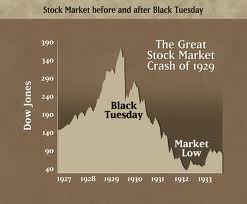 The Great Depression
Banking Crisis
Stock Market caused the banks to fail
Borrowers began to default on loans
Banks closed do to depreciating assets and little income
Customers lost their money when the banks closed
People panicked and tried to withdraw money, which also caused banks to close
Between 1930 and 1932 5,000 banks closed
In 1930 a failed New York bank wiped out 400,000 depositors
Business Failures
Debt, the Stock Market Crash and Consumers unable and unwilling to purchase goods caused businesses to fail and unemployment to rise
GNP fell from $103 billion in 1929 to $56 billion in 1933
Nearly 60,000 businesses went bankrupt by 1932
In 1932 unemployment was at 23.6%
Causes of the Great Depression
Income Gap and Consumer Debt
During the 1920’s the income of the wealthy increased by 63%, while the income for the poor decreased by 4%
People had purchasing power because of credit and when it went bad, debt was to high and the consumer did not have any power because they did not have any money
Business Cycle
Natural up and downs of the economy
Global Depression
WWI Debt caused many nations in the world to go into a depression
Many nations could not purchase American goods, which created a surplus in American warehouses
High Tariffs like the Smoot-Hawley  Tariff, made it difficult for other nations to purchase American goods. 
High Tariffs are designed to protect American Industry, but in times of depression it can hurt your economy
Hard Times
Unemployment continued to rise and in some cities it was 80%
Wages fell dramatically sometimes as low as 10 cents an hour
City dwellers faced unemployment and poverty and had to wait in breadlines for small amounts of bread and soup. Homeless people built shantytowns or makeshift shelters made out of whatever was available
Farmers could not afford their mortgages and lost farms and equipment. They had to kill livestock and let crops rot.
Family Strains
Marriage Rate fell
Birthrates declined
Keeping families together and feeding children was difficult
Suicide rates went up
Popular culture was still a way to escape
Movies were cheap, Disney cartoons  like Mickey Mouse and Donald Duck provided a way to escape your problems
Radio programs like the Lone Ranger, Little Orphan Annie and the Shadow allowed people to forget their problems when the hero triumphed over evil and they always provided a hopeful message